Одарённость.          Теории одарённости.
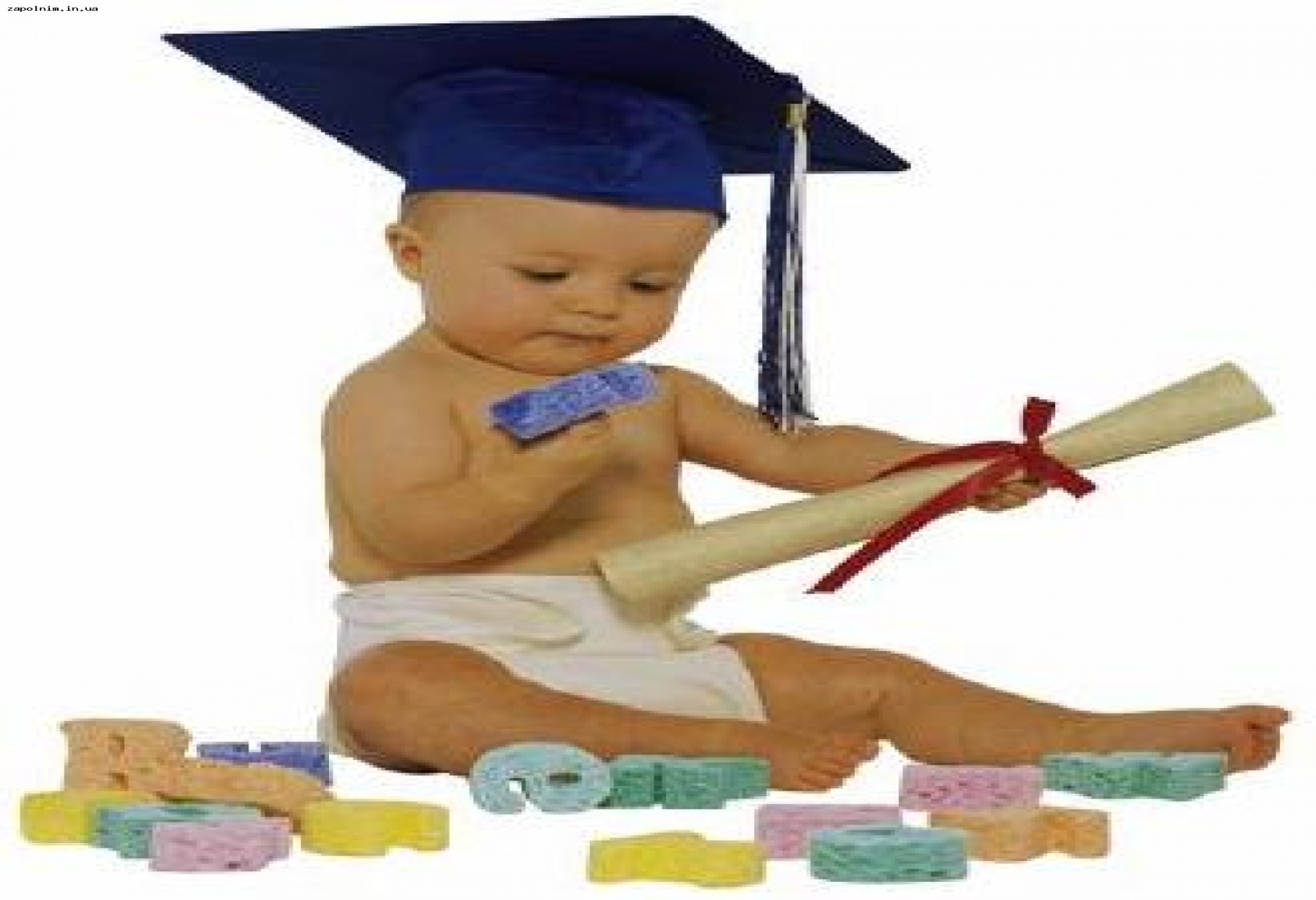 Одаренность – это высокий уровень развития способностей человека, позволяющий ему достигать особых успехов в той или иной сфере деятельности.
общая 
    проявляется в овладении всеми видами деятельности, для успешного осуществления которых необходимы определённые умственные качества (например, хорошая память, концентрация внимания и т.д.).
специальная 
    одаренность связана с различными видами деятельности, в которых она более всего раскрывается.
Откуда       берется              одаренность?
Одна теория гласит, что ребенок рождается с определенным набором способностей, который и предопределяет его судьбу.
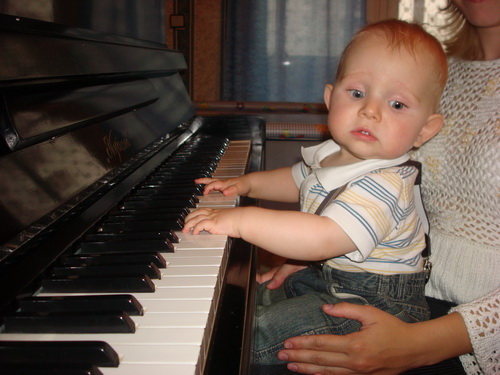 Вторая  теория  утверждает, что от рождения  человек наделен задатками всех способностей .
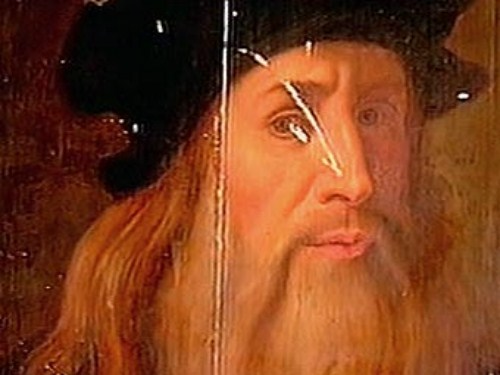 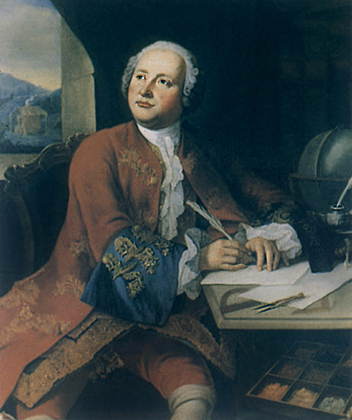 Виды одарённости:
психомоторныеинтеллектуальныеакадемическиесоциальныедуховныетворческие
Психомоторные 
    

    тесно связаны со скоростью, точностью и ловкостью движений, кинестезически – моторной и зрительно-моторной координацией. Стандартизованные тесты на перцептивно-двигательное развитие позволяет оценивать различные параметры моторного развития: темп, ритм, координацию движений, скорость реакции.
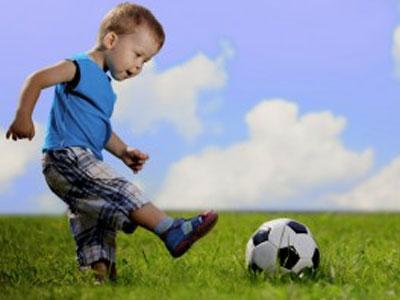 Интеллектуальныеодаренность связывают с высоким уровнем интеллектуального развития. Для измерения интеллектуальной одаренности в основном используют различные варианты тестов, направленных на измерение интеллекта.
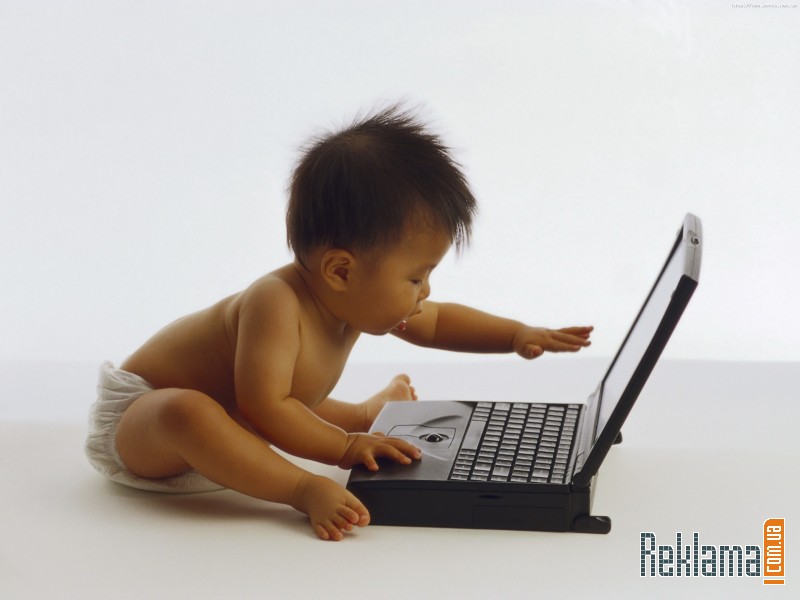 Академическаяодаренность определяется успешностью обучения. Для выявления детей, обладающих высокими способностями в овладении основными учебными дисциплинами (математикой, естествознанием) используют стандартные тесты достижений.
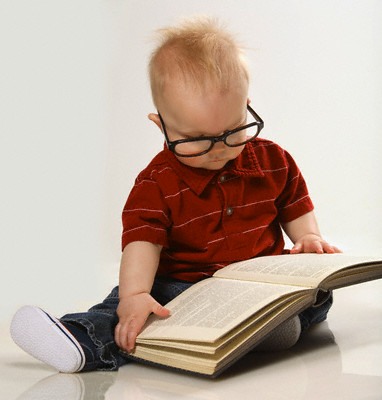 Социальные 
одаренность рассматривается как сложное, многоаспектное явление, во многом определяющее успешность в общении.
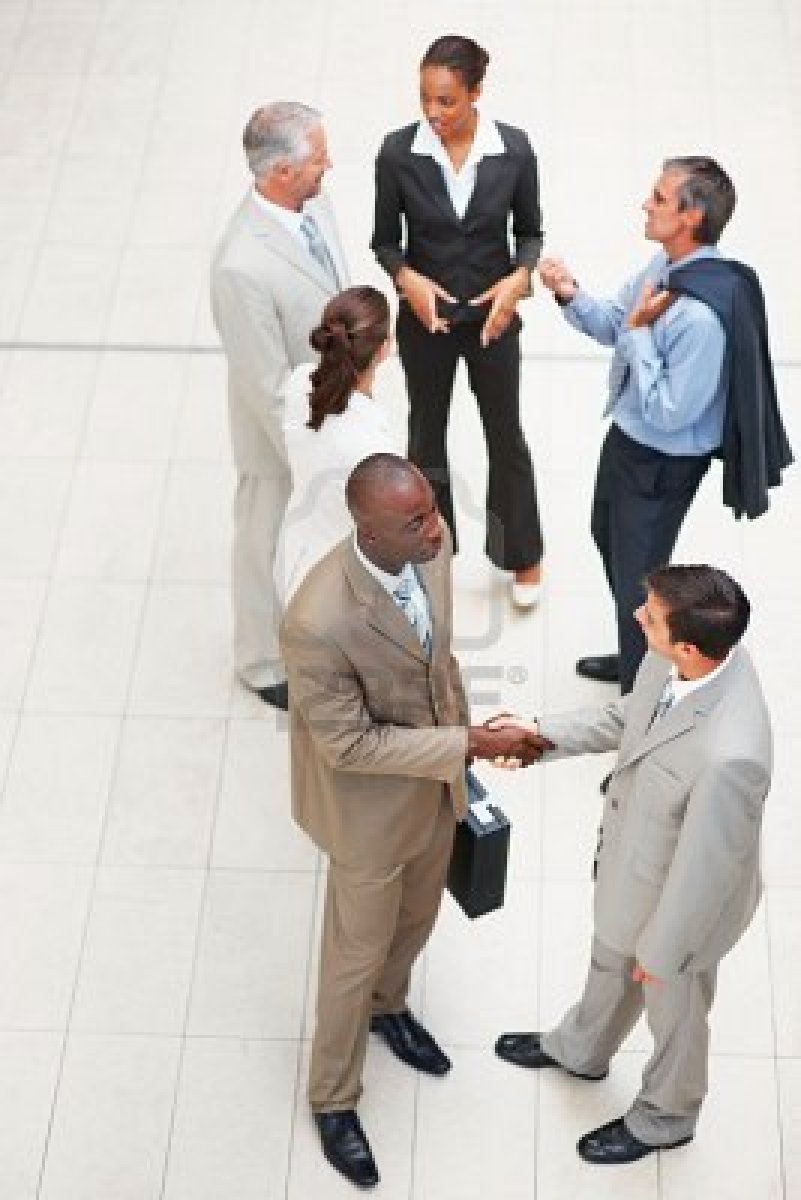 Духовные одаренность связана с высокими моральными качествами, альтруизмом.
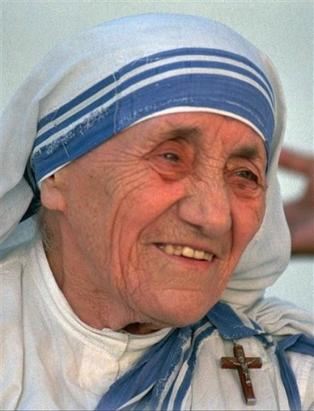 Творческаиеодаренность определяется теми теоретическими конструкциями, на которых базируется само понимание творчество.
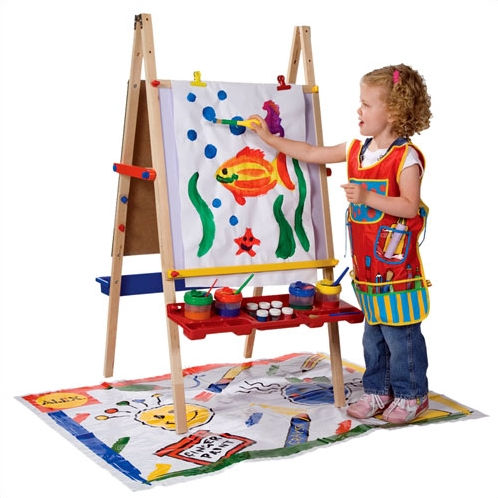 У самого одарённого человека на Земле уровень IQ был равен 250-300 единиц
Уильям Джеймс Сидис